KHỞI ĐỘNG
Thời gian: 4 phút
Hình thức: cá nhân
Nhiệm vụ: Hãy hoàn thành bảng 
- 3 điều em đã biết về dân cư, xã hội châu Âu
- 3 điều em muốn biết về dân cư, xã hội châu Âu
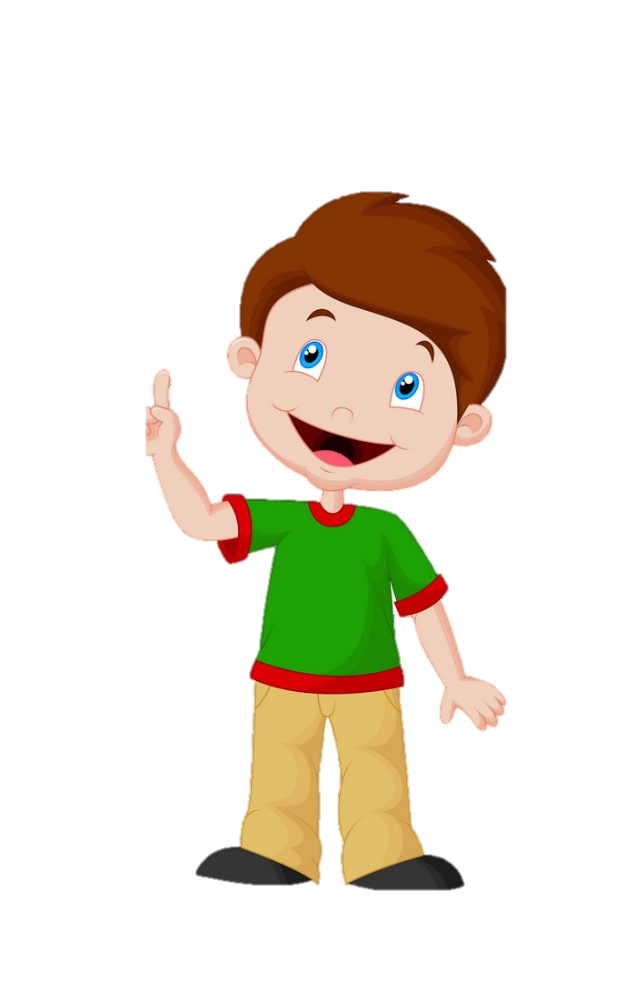 BÀI 2.
ĐẶC ĐIỂM DÂN CƯ, XÃ HỘI CHÂU ÂU
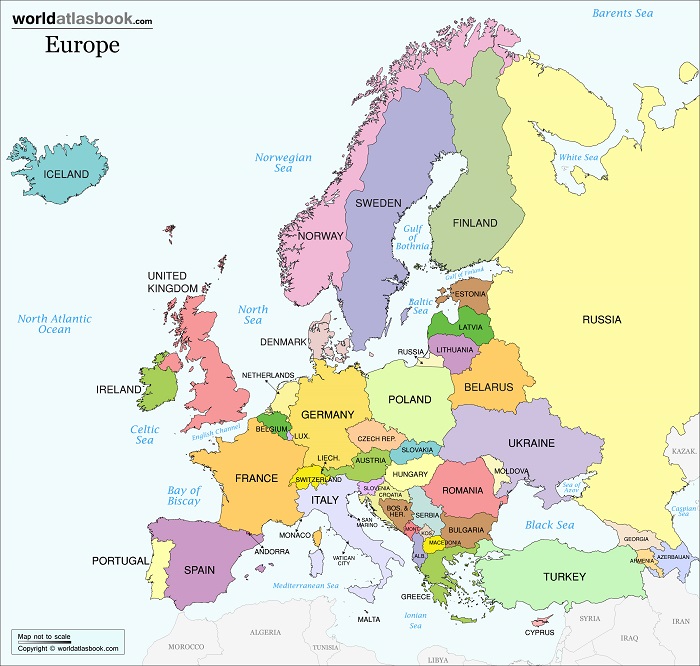 NỘI DUNG BÀI HỌC
III. DI CƯ
I. CƠ CẤU DÂN SỐ
II. ĐÔ THỊ HOÁ
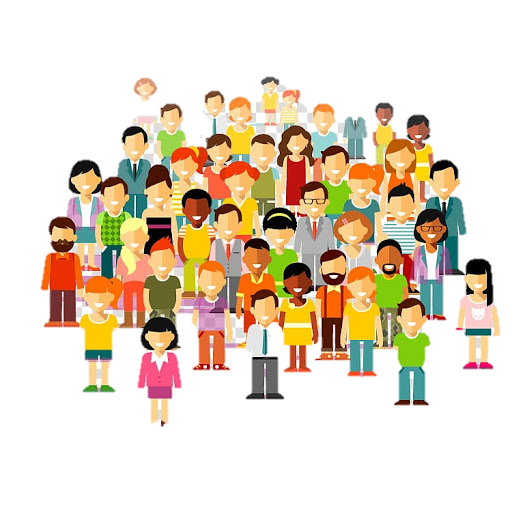 1. CƠ CẤU 
DÂN CƯ
1. CƠ CẤU DÂN SỐ
- Hoạt động cặp đôi với 4 nhiệm vụ:
- Thời gian làm việc tại mỗi nhóm 5 phút.
- Yêu cầu: Phân tích nội dung và trả lời câu hỏi ở từng nhiệm vụ vào phiếu học tập.
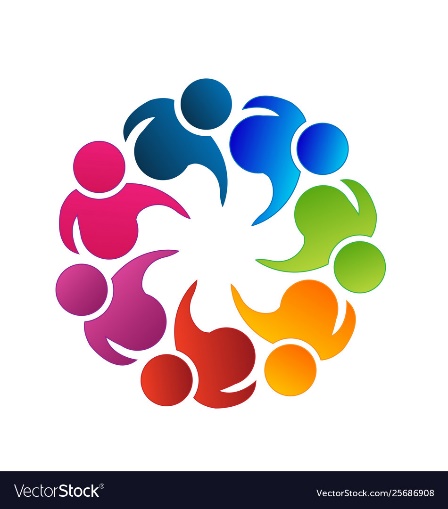 Bảng số liệu về dân số các châu lục tháng 7 năm 2021
Nhiệm vụ 1
- Châu Âu xếp thứ mấy trên thế giới về quy mô dân số?
- Em có nhận xét gì về quy mô dân số của châu Âu?
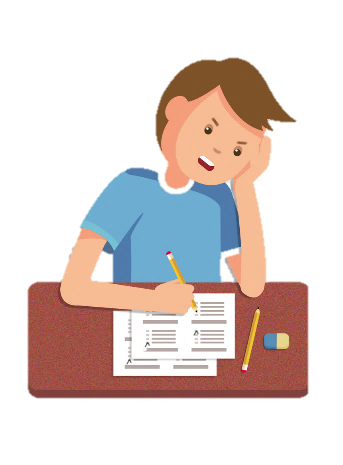 Đáp án:
Châu Âu xếp thứ 4 về quy mô dân số
Quy mô lớn
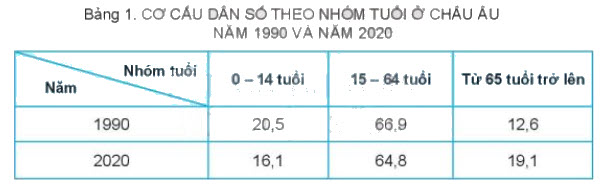 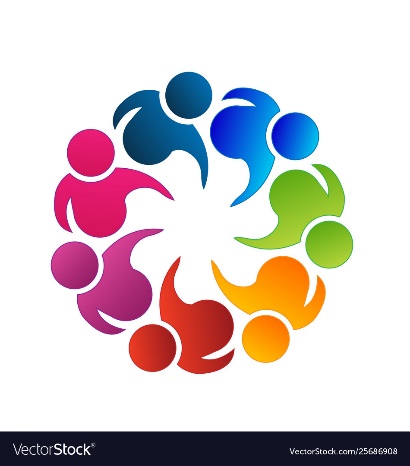 Nhiệm vụ 2
+ Nhóm 0-14 tuổi tăng hay giảm? Tăng/ giảm bao nhiêu phần trăm?
+ Nhóm từ 65 tuổi trở lên tăng hay giảm? Tăng/ giảm bao nhiêu phần trăm?
+ Vấn đề dân số châu Âu đang gặp phải là gì?
Đáp án:
Nhóm 0-14 tuổi xu hướng giảm, giảm 4,4% 
Nhóm từ 65 tuổi có xu hướng tăng, tăng 6,5%
Vấn đề châu Âu đang gặp phải là già hoá dân số
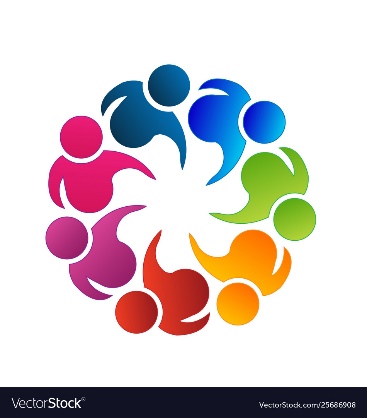 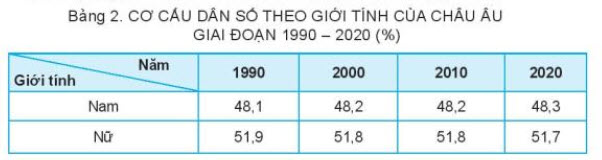 Nhiệm vụ 3
- So sánh tỉ lệ nam-nữ của châu Âu?
- Nhóm giới tính nào có xu hướng tăng lên?
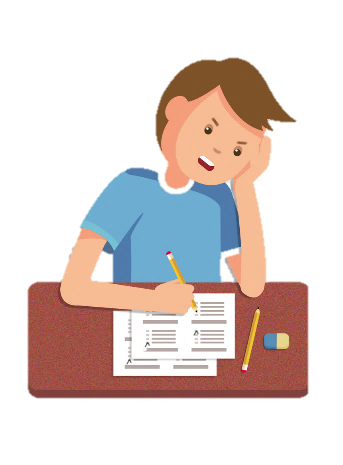 Đáp án:
Tỉ lệ nam nữ chênh lệch, nữ nhiều hơn nam
- Dựa vào nội nội dung đoạn văn hãy cho biết giáo dục châu Âu có đặc điểm gì? 
-> Điều đó tác động như thế nào đến phát triển kinh tế xã hội ở châu Âu?
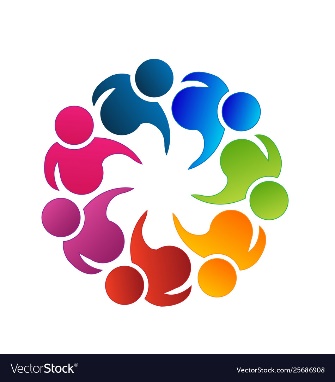 Nhiệm vụ  4
Đáp án:  Trình độ học vấn cao ->Năng suất lao động cao hơn
BÀI 2. ĐẶC ĐIỂM DÂN CƯ, XÃ HỘI CHÂU ÂU
1. CƠ CẤU DÂN CƯ
 - Số dân: khoảng 747 triệu người bao gồm cả dân số LBN (năm 2020), đứng thứ 4 trên thế giới.
- Có cơ cấu dân số già 
- Một số quốc gia có tình trạng mất cân bằng giới tính, số nữ nhiều hơn số nam.
- Dân cư có trình độ học vấn cao -> ảnh hưởng rõ rệt đến năng suất lao động.
Xem Video
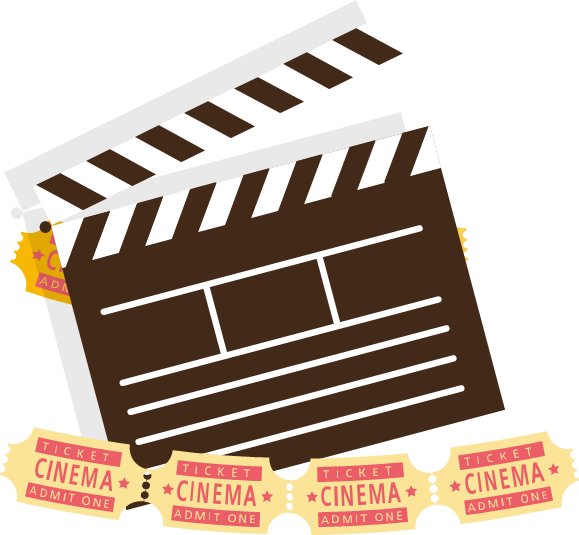 2. ĐÔ THỊ HÓA
Hoạt động cá nhân.
Tìm hiểu đặc điểm đô thị hóa châu Âu qua các câu hỏi
-  Quá trình đô thị hóa ở châu Âu gắn với  quá trình nào?
Quy mô đô thị ở các vùng công nghiệp lâu đời?
Quá trình đô thị hóa ở nông thôn diễn ra như thế nào?
Mức độ đô thị hóa châu Âu?
BÀI 2. ĐẶC ĐIỂM DÂN CƯ, XÃ HỘI CHÂU ÂU
2. Đô thị hóa
- Có lịch sử đô thị hoá lâu đời, gắn liền với quá trình công nghiệp
- Nhiều đô thị mở rộng và nối liền với nhau tạo thành dải đô thị, cụm đô thị xuyên biên giới.
- Đô thị hoá nông thôn phát triển nhanh tạo nên các đô thị vệ tinh.
- Có mức đô thị hoá cao ( 75% dân cư sống ở đô thị).
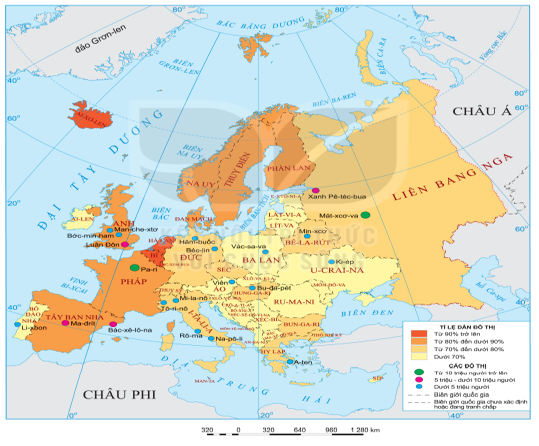 Xác định các thành phố trên 5 triệu dân ở châu Âu trên lược đồ .
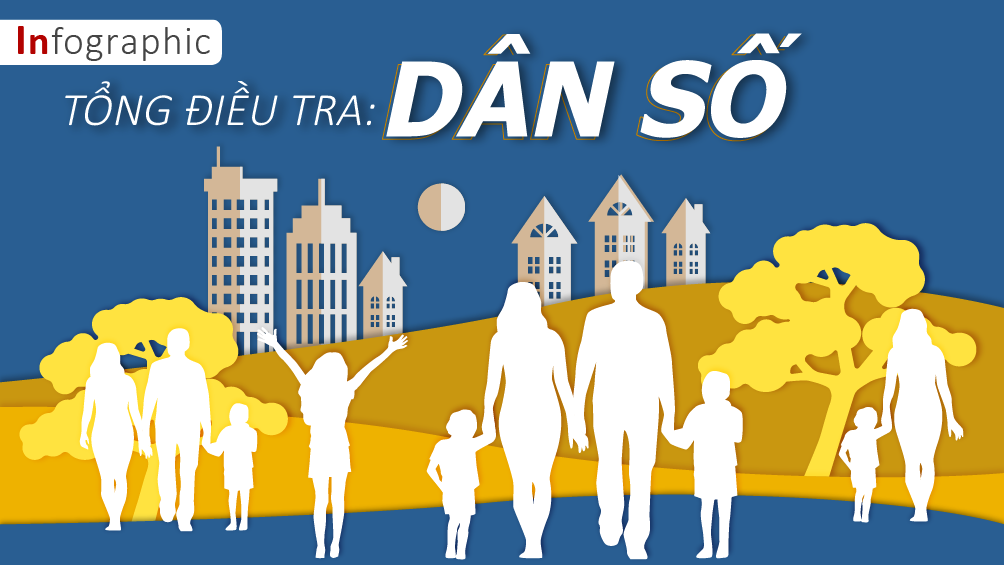 3. DI CƯ
Hoạt động cặp đôi:
Nghiên cứu mục 2 trong sgk, nhận xét:
-  Thành phần chủng tộc chính ở châu Âu.
Nguyên nhân khiến dân cư châu Âu là châu lục đông dân từ thời cổ đại.
Hiện tượng di cư có ảnh hưởng như thế nào đến kinh tế - xã hội châu Âu
BÀI 2. ĐẶC ĐIỂM DÂN CƯ, XÃ HỘI CHÂU ÂU
3. DI CƯ
- Di cư trong nội bộ châu Âu ngày càng gia tăng và có ảnh hưởng đến dân số các quốc gia.
- Là khu vực nhập cư lớn. Năm 2019 châu Âu tiếp nhận khoảng 82 triệu người di dân quốc tế.
- Dân cư phần lớn là chủng người Ơ-rô-pê-ô-it
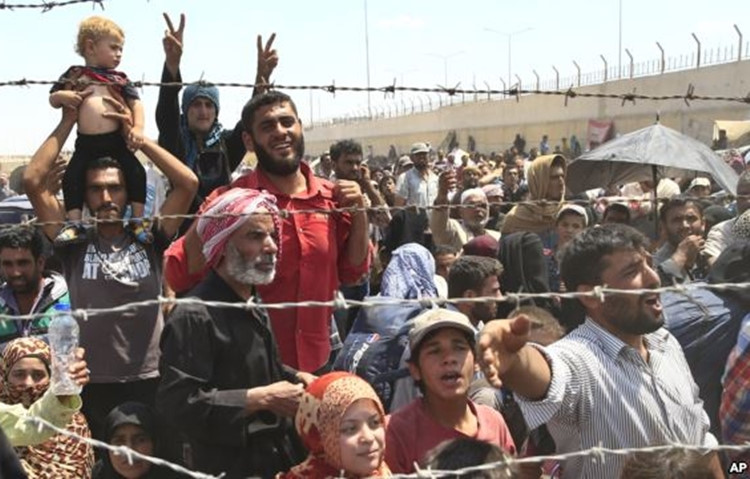 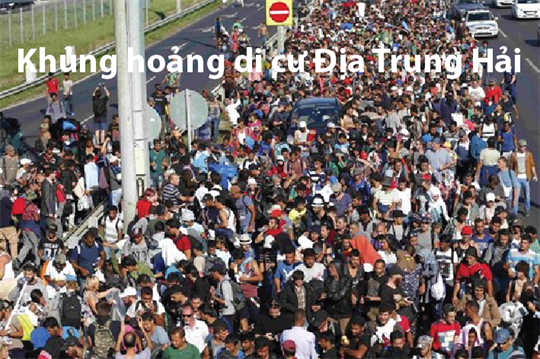 Khủng hoảng di cư vào châu Âu
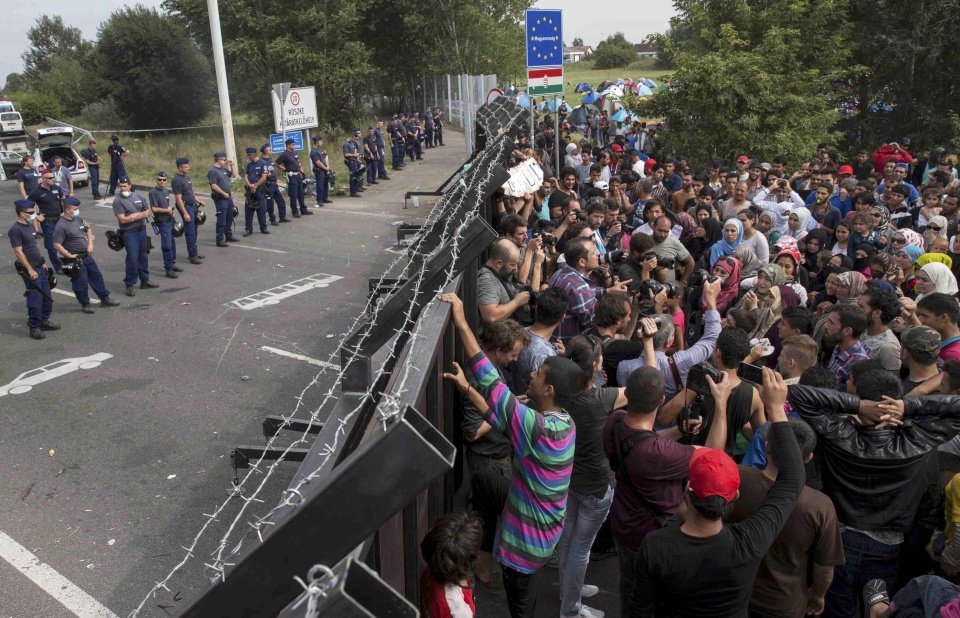 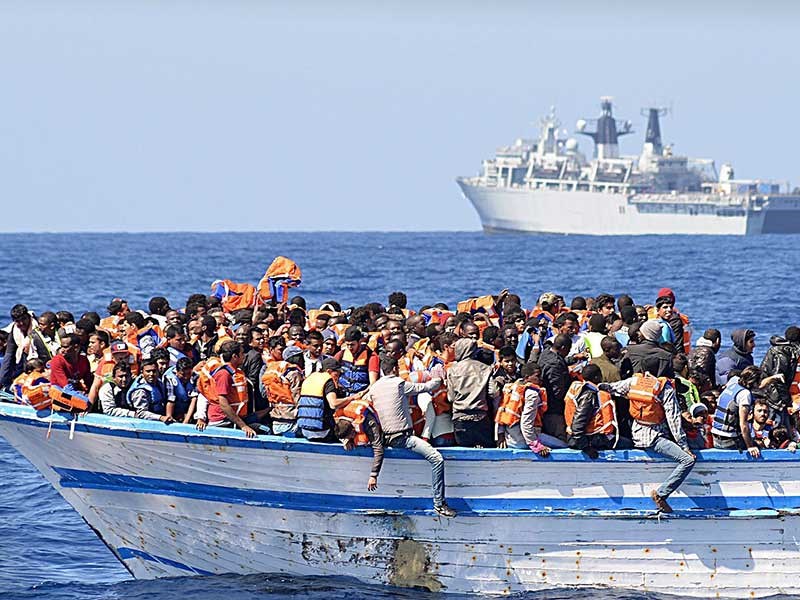 Hậu quả
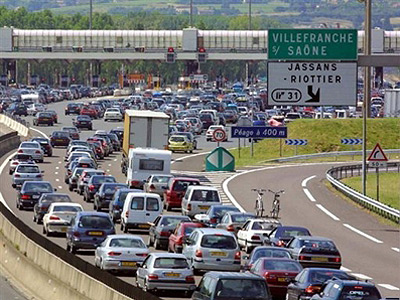 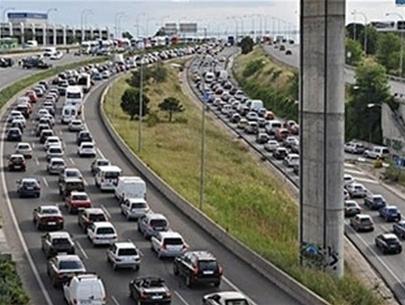 Tiếng ồn giao thông đang đe dọa người dân
 tại các đô thị châu Âu.
Từng dãy xe lưu thông trên đường phố Madrid – Tây Ban Nha
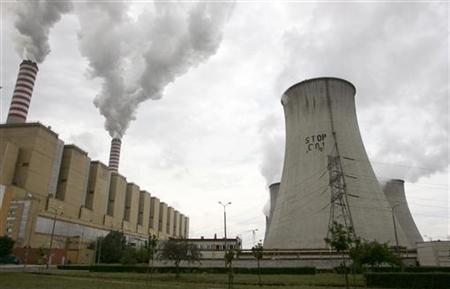 Nhà máy điện đốt than Belchatow - Ba Lan
 thải ra carbon dioxide
Nhà máy điện hạt nhân tại Pháp
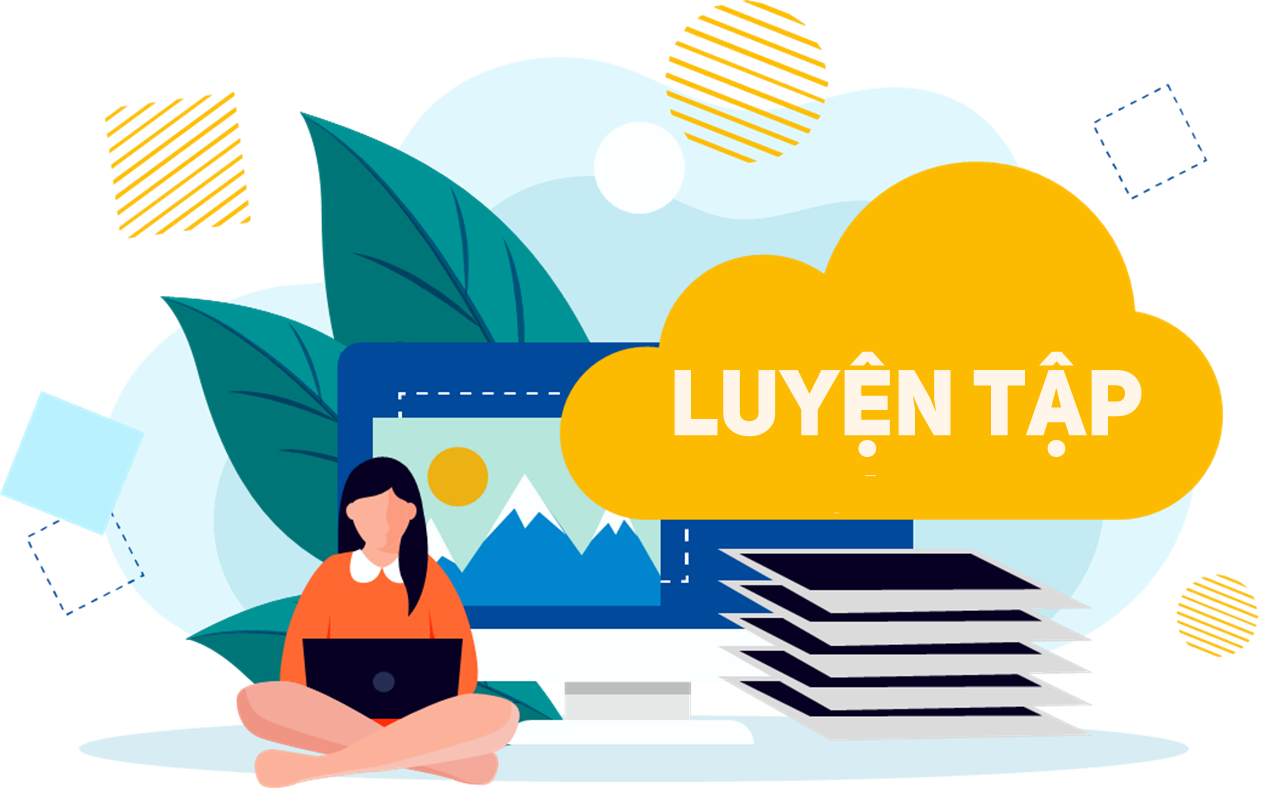 Bảng 1. Cơ cấu dân số theo nhóm tuổi ở châu Âu năm 1990 và năm 2020
- Vẽ biểu đồ tròn thể hiện cơ cấu dân số theo nhóm tuổi ở châu Âu năm 1990 và năm 2020?
- Nêu nhận xét?
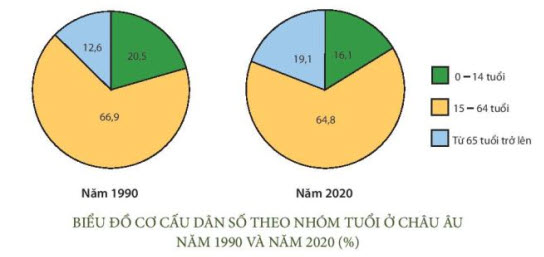 * Nhận xét:
- Cơ cấu dân số theo nhóm tuổi ở Châu Âu giai đoạn 1990 - 2020 có sự thay đổi:
+ Nhóm 0-14 tuổi chiếm tỉ lệ thấp, có xu hướng giảm. Năm 1990 là 20,5% và năm 2020 giảm xuống còn 16,1%, giảm 4,4 %.
+ Nhóm 15- 64 tuổi chiếm tỉ lệ lớn nhất nhưng cũng đang có xu hướng giảm. Năm 1990 là 66,9% năm 2020 là 64,8%, giảm 2,1 %.
=> Cơ cấu dân số già hóa
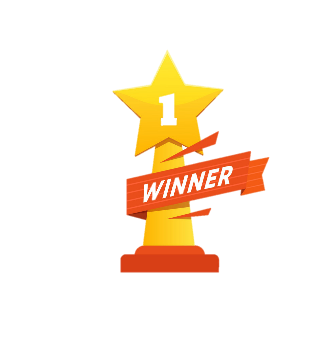 Nghiên cứu nội dụng SGK mục 2, bản đồ tỉ lệ dân số đô thị và một độ dân số đô thị ở châu Âu năm 2020 hoàn thành phiếu học tập
XIX
công nghiệp hoá
mở rộng
và nối liền với nhau tạo thành dải đô thị, cụm đô thị
đô thị hoá nông thôn nhanh
cao
Pa-ri, Mat-xco-va,
Luân Đôn, Ma-đrit, Xanh Pê-tec-bua, Bác-xê-lô-na
VẬN DỤNG
Về nhà tìm hiểu thông tin và viết thành bài báo cáo:
Tìm hiểu về ảnh hưởng của cơ cấu dân số già đến sự phát triển kinh tế-xã hội ở châu Âu?
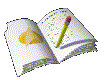 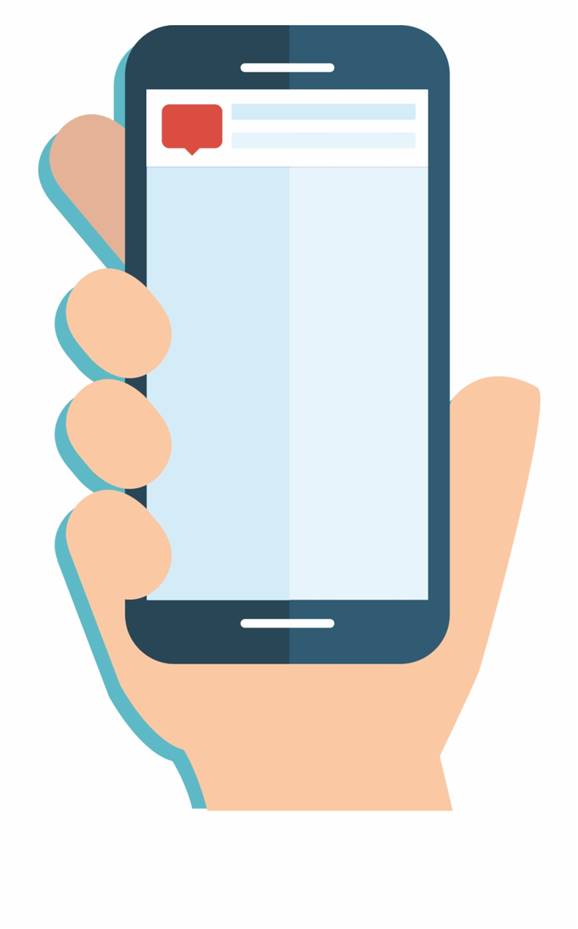 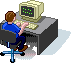 Thank you!